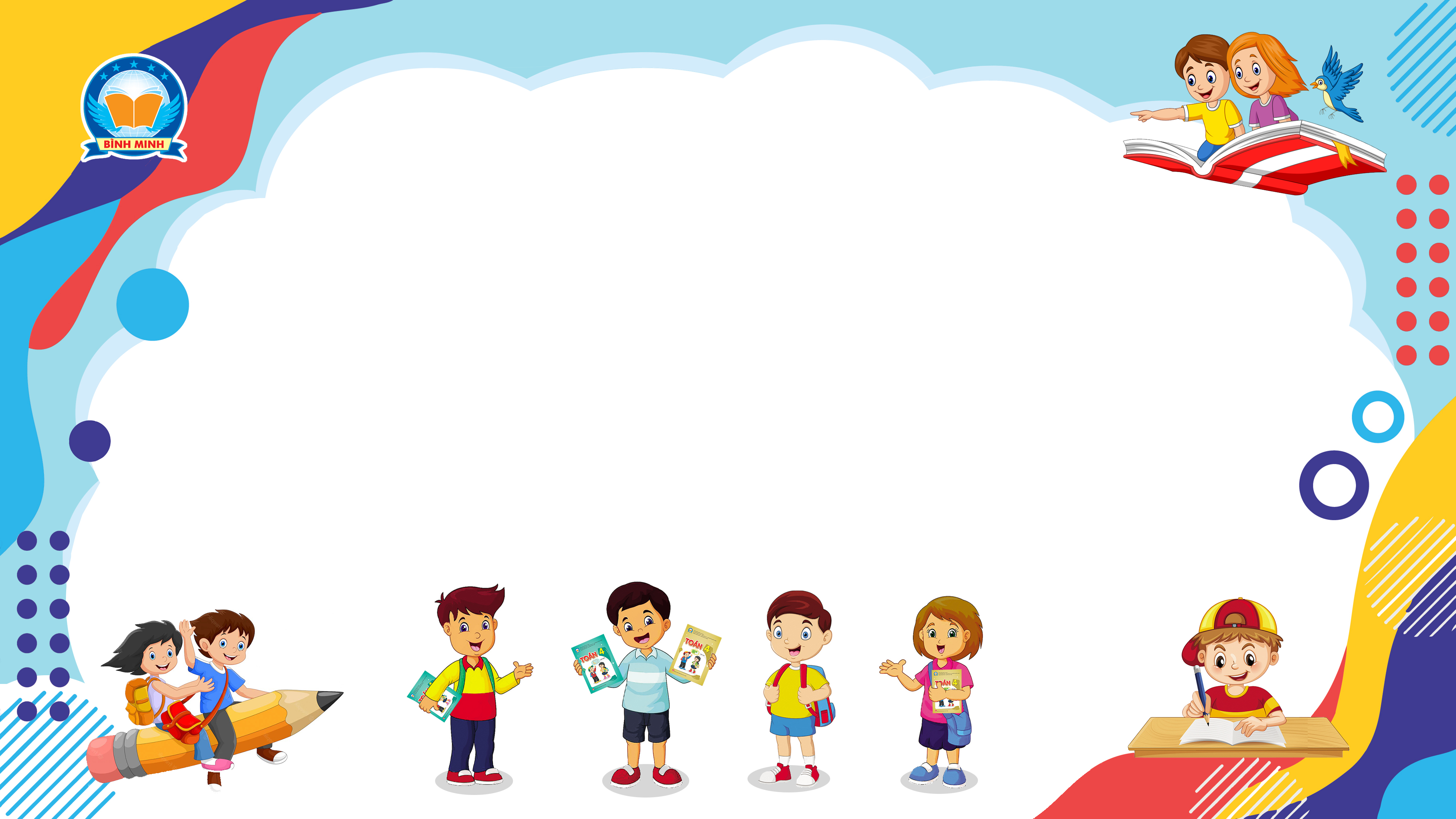 Bài 116
LUYỆN TẬP
(Sách giáo khoa Toán 3 - Tập hai - Trang 32)
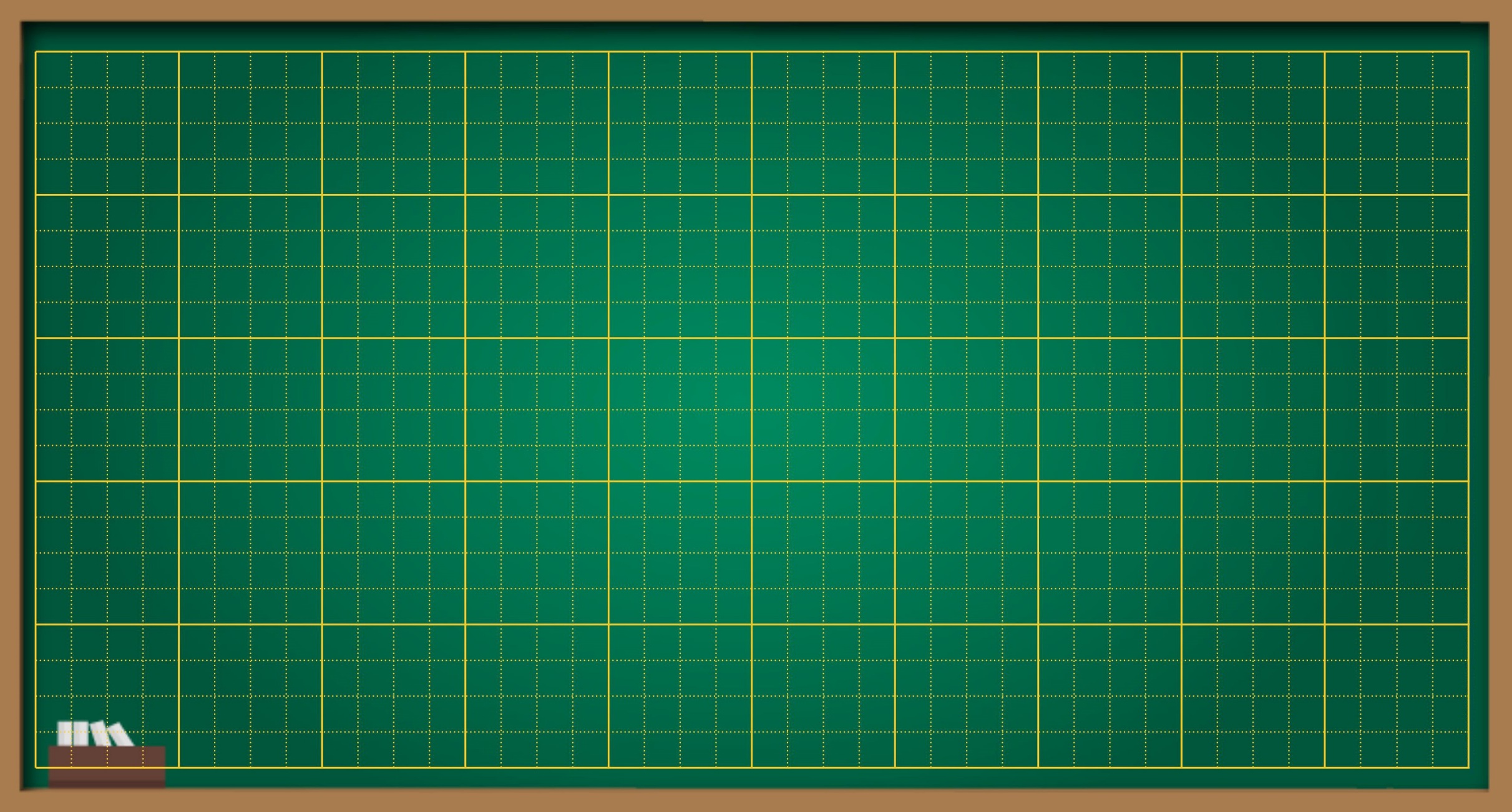 Thứ … ngày … tháng … năm ….
Bài 116
Luyện tập
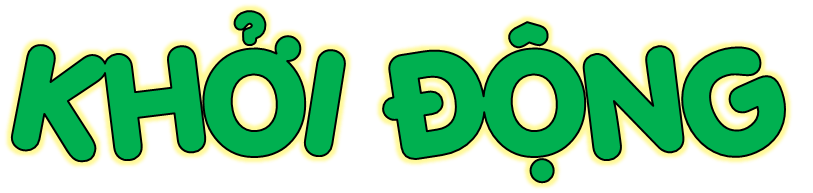 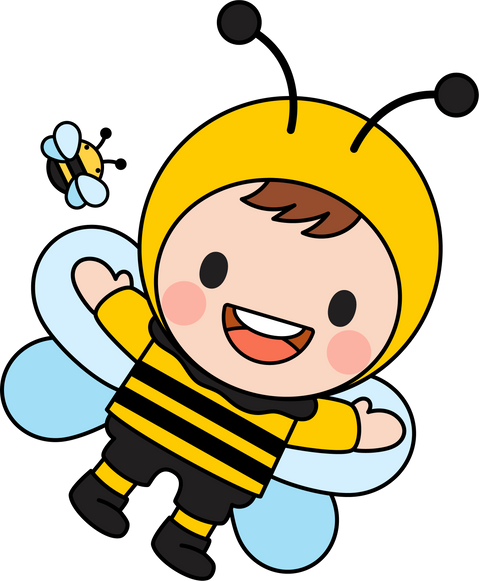 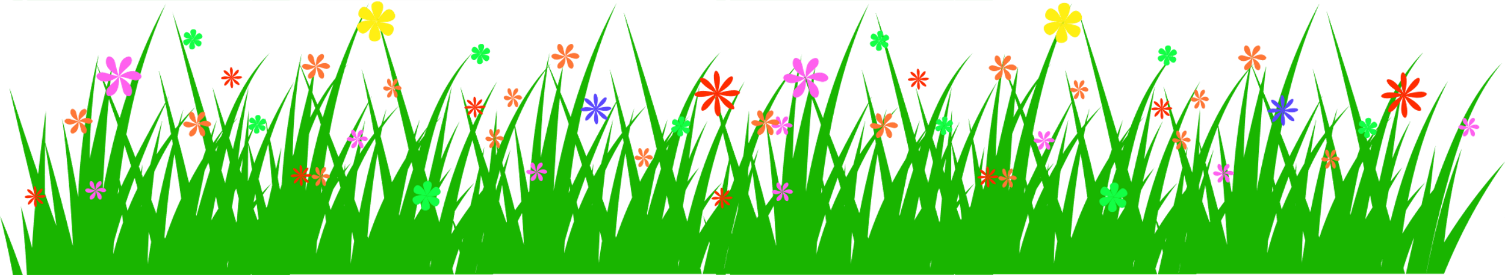 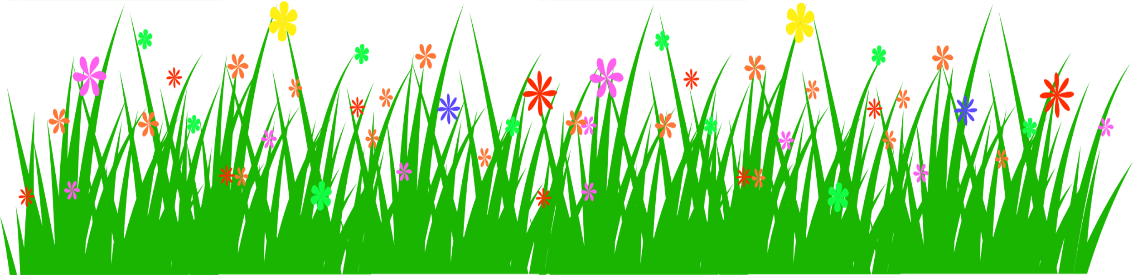 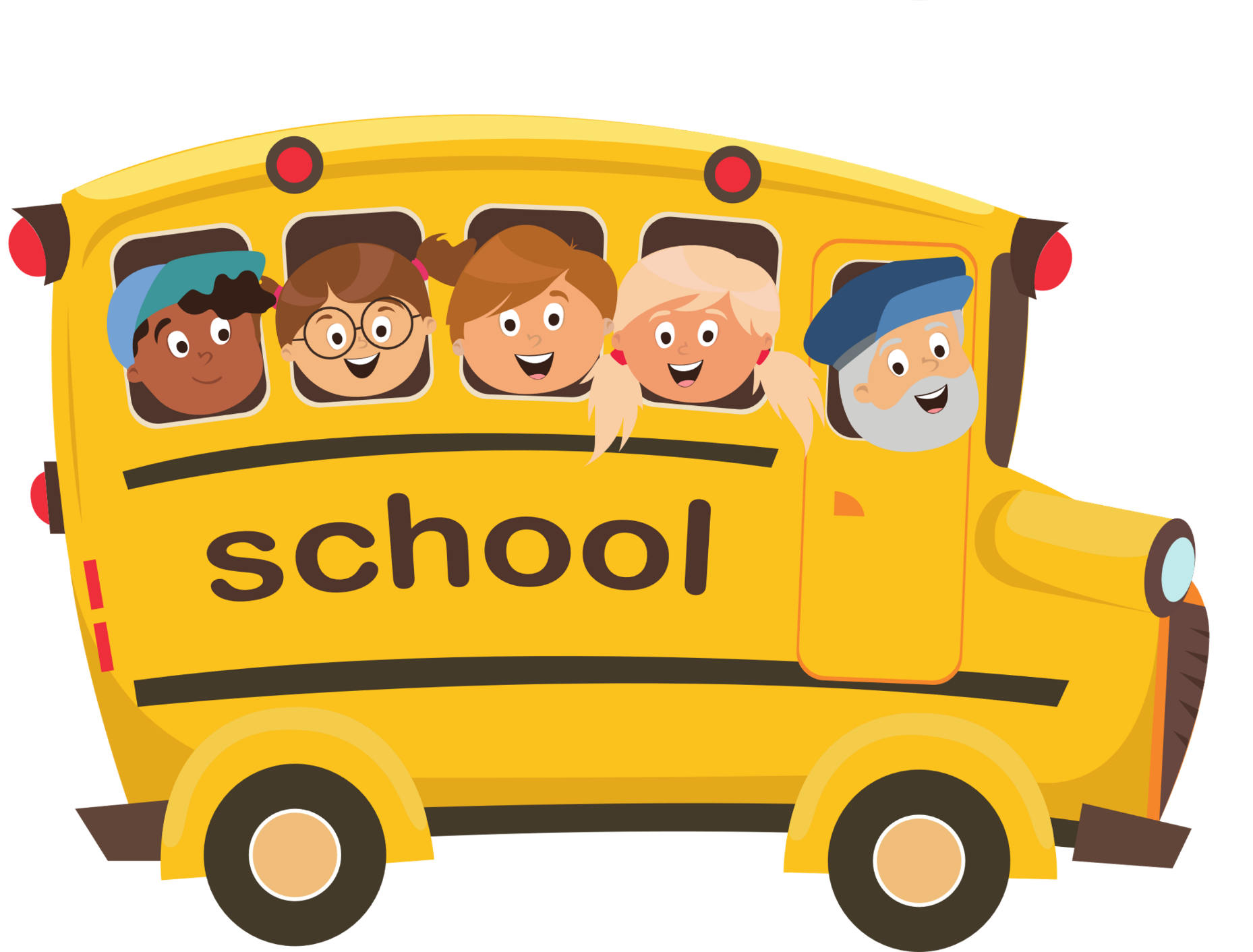 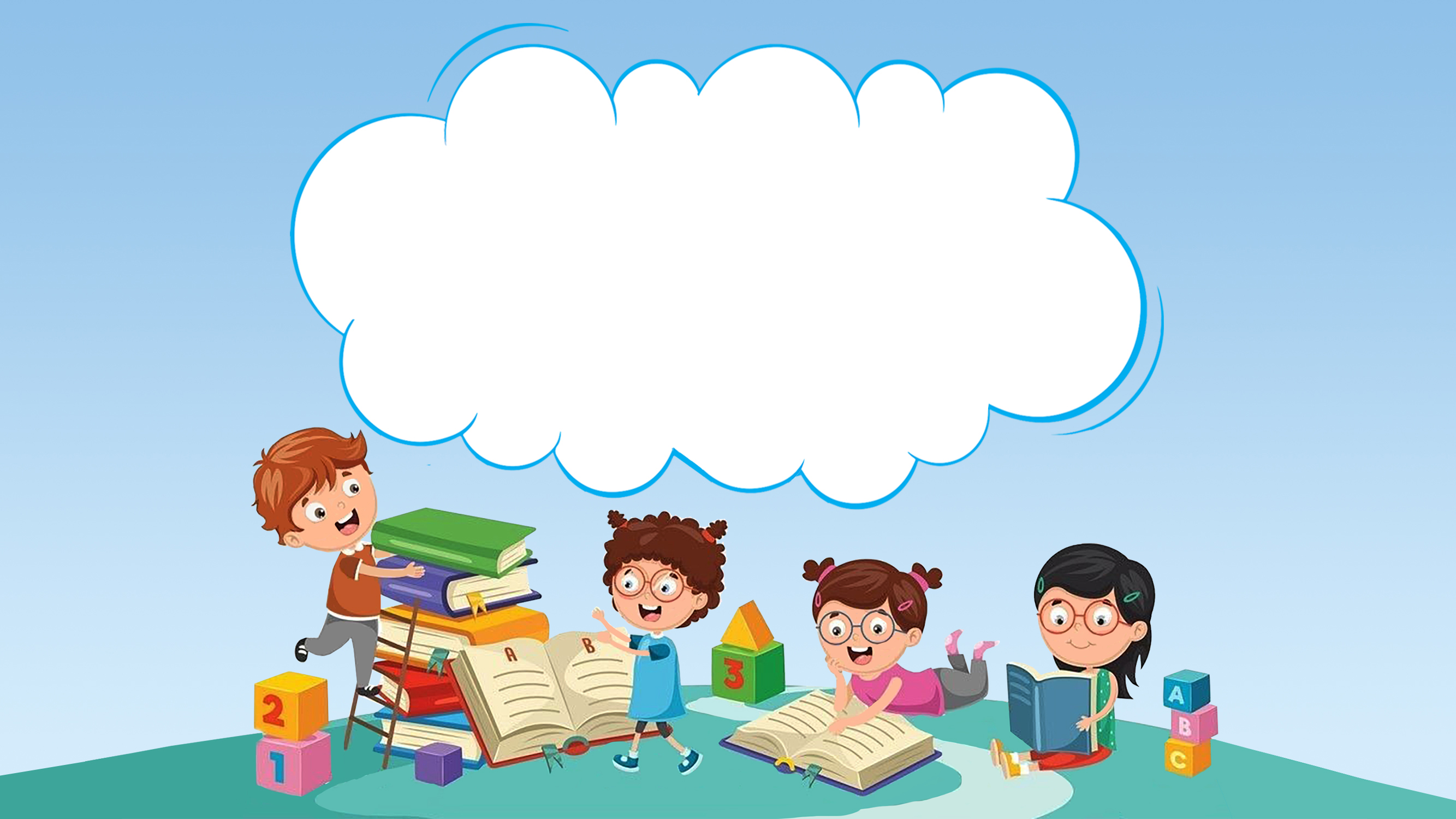 THỰC HÀNH
LUYỆN TẬP
Tính.
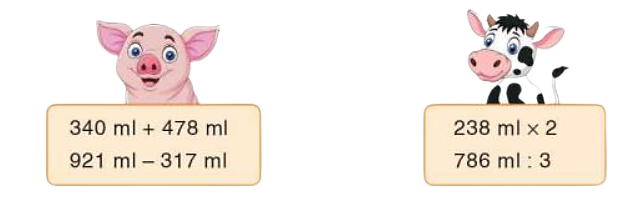 1
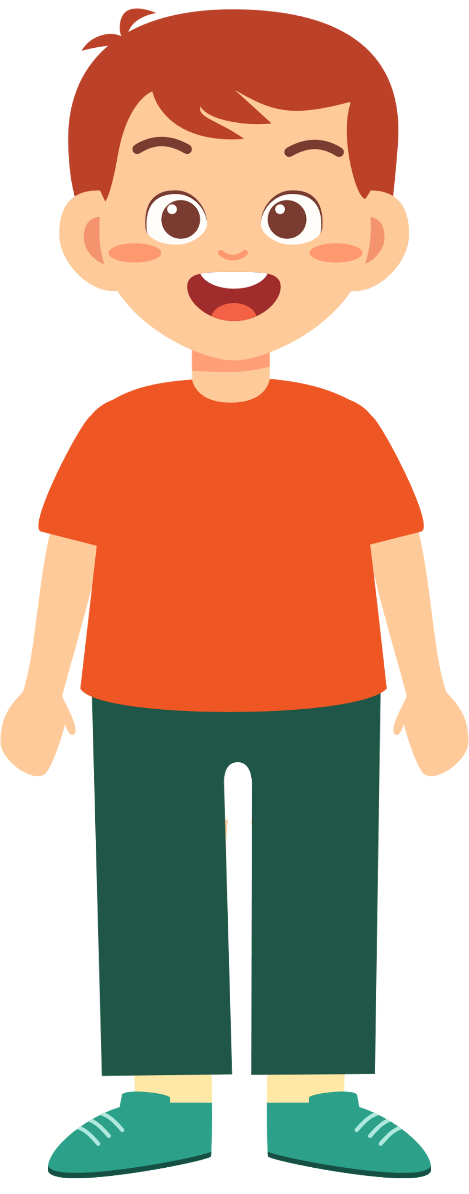 238 ml x 2 =
786 ml : 3 =
818 ml
476 ml
340 ml + 478 ml =
921 ml – 317 ml =
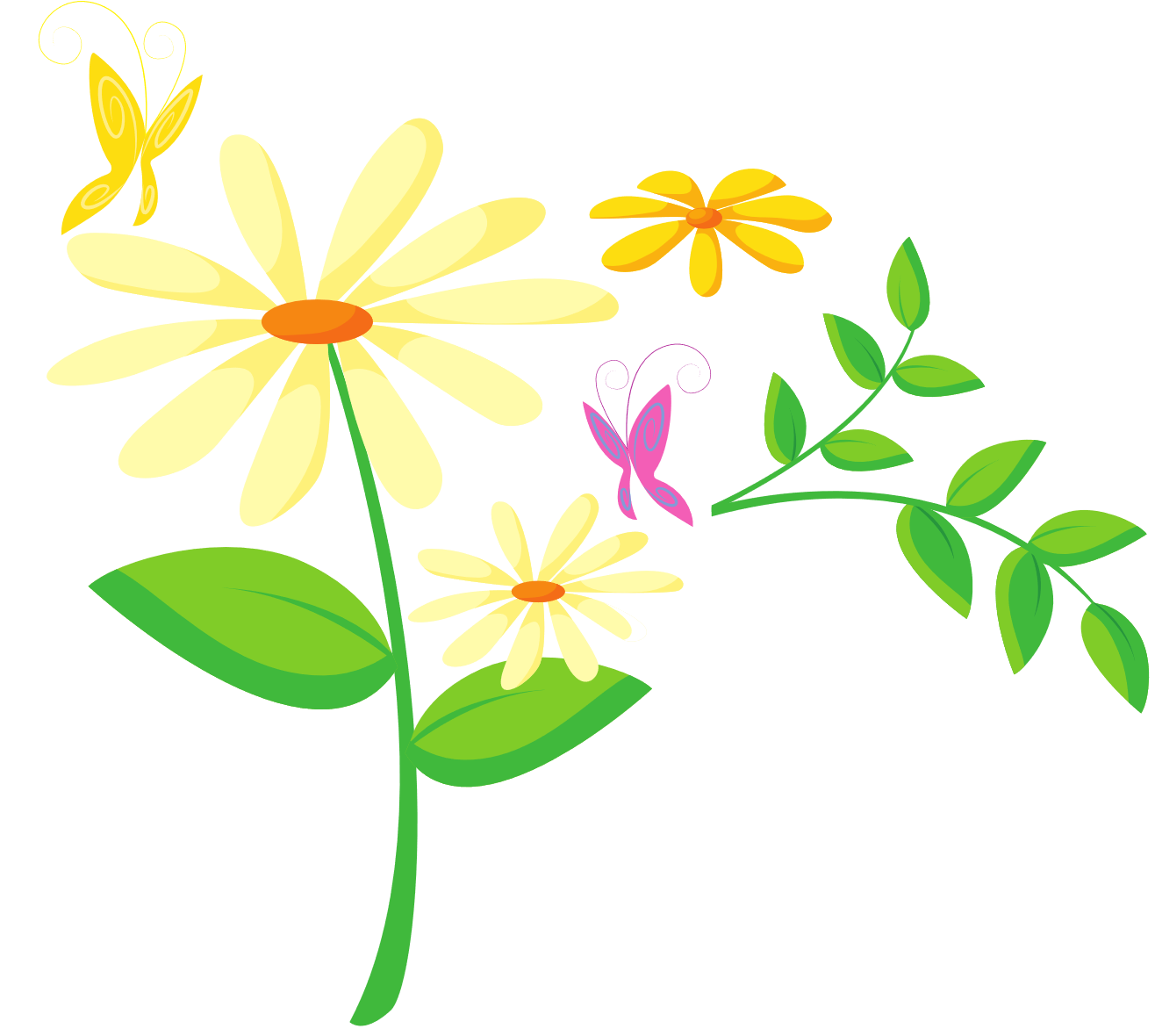 262 ml
604 ml
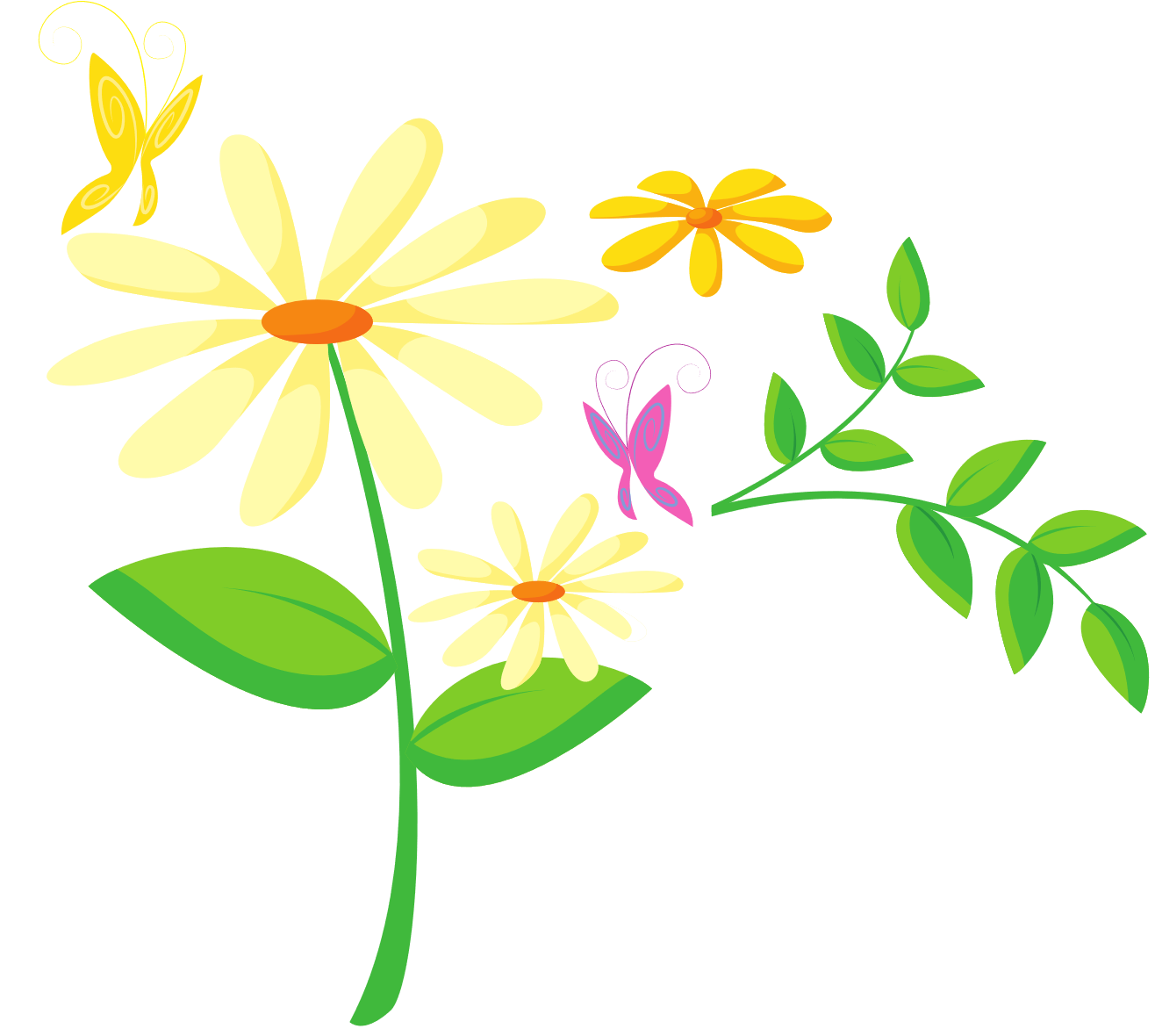 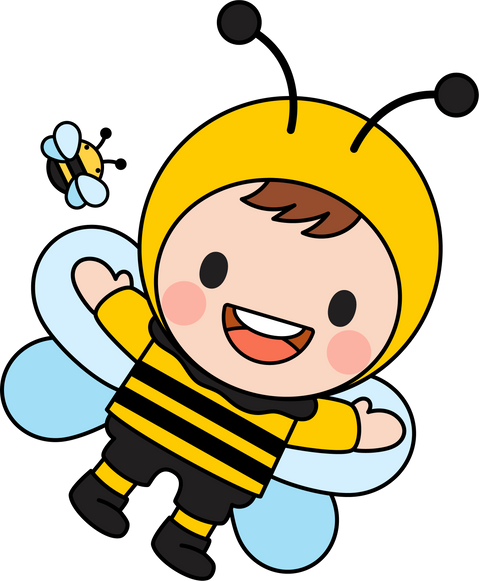 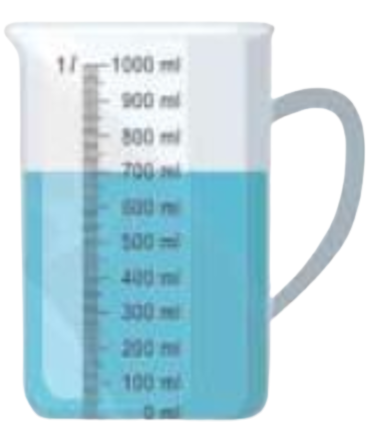 Số?
2
700
a) Lượng nước đang có trong ca là            ml.
300 ml
300
b) Cần phải đổ thêm           ml nước vào ca để
được 1l nước.
700 ml
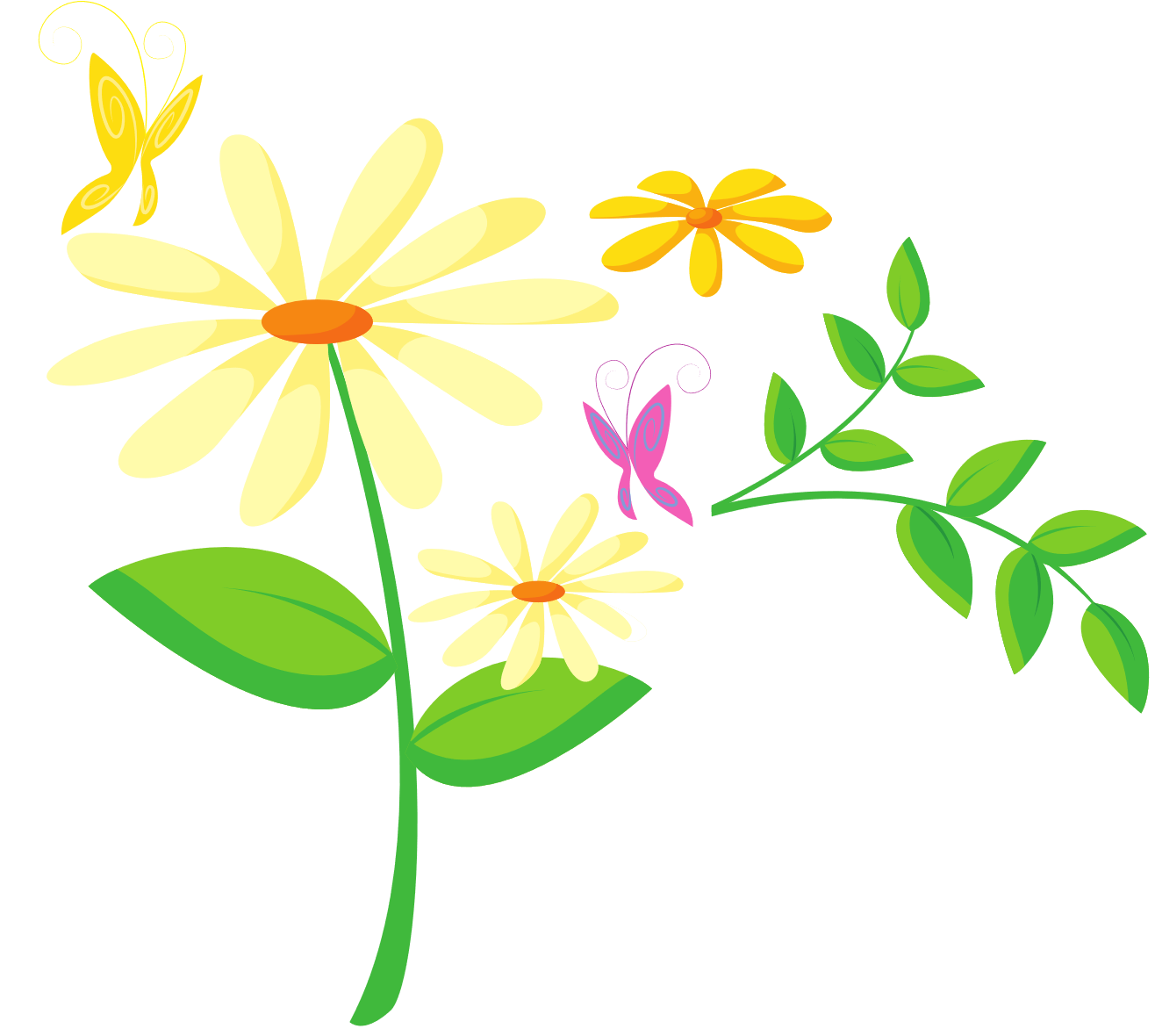 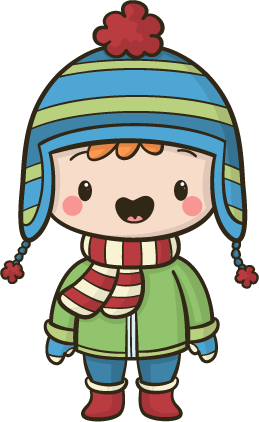 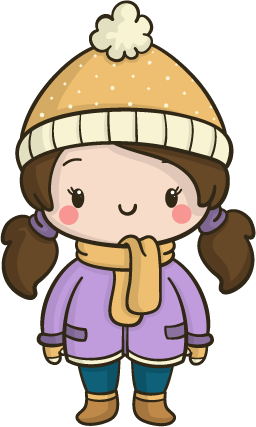 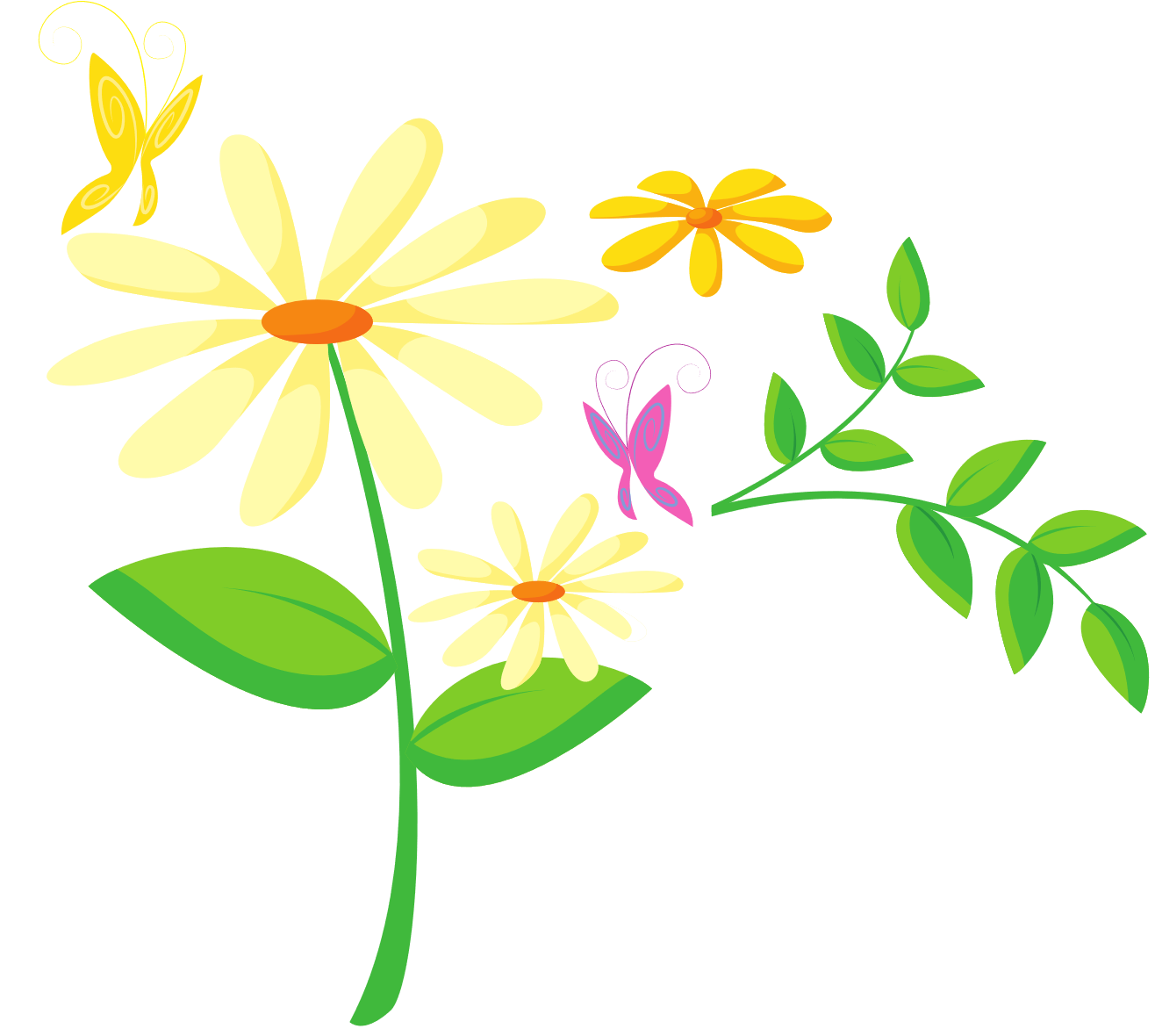 Tính tổng số mi-li-lít sữa có trong các hộp dưới đây:
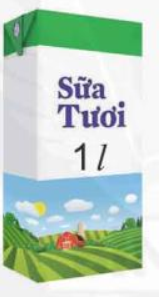 3
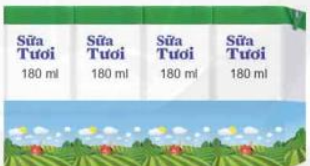 Bài giải:
Tổng số lít sữa trong các hộp là:
1000 + 720 = 1720 (ml)
720 ml
1000 ml
Đáp số: 1720 ml
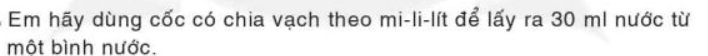 4
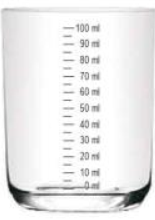 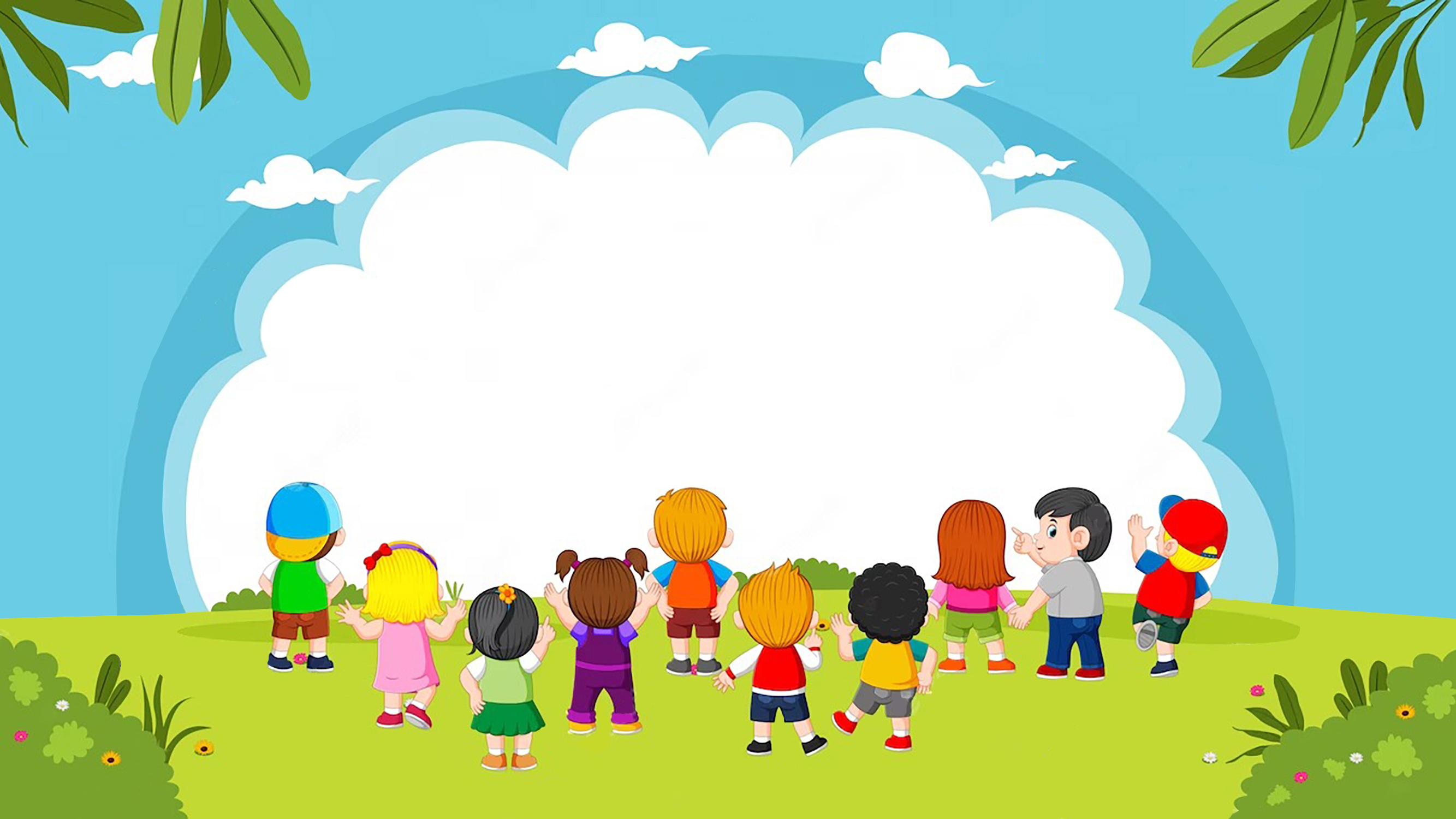 VẬN DỤNG
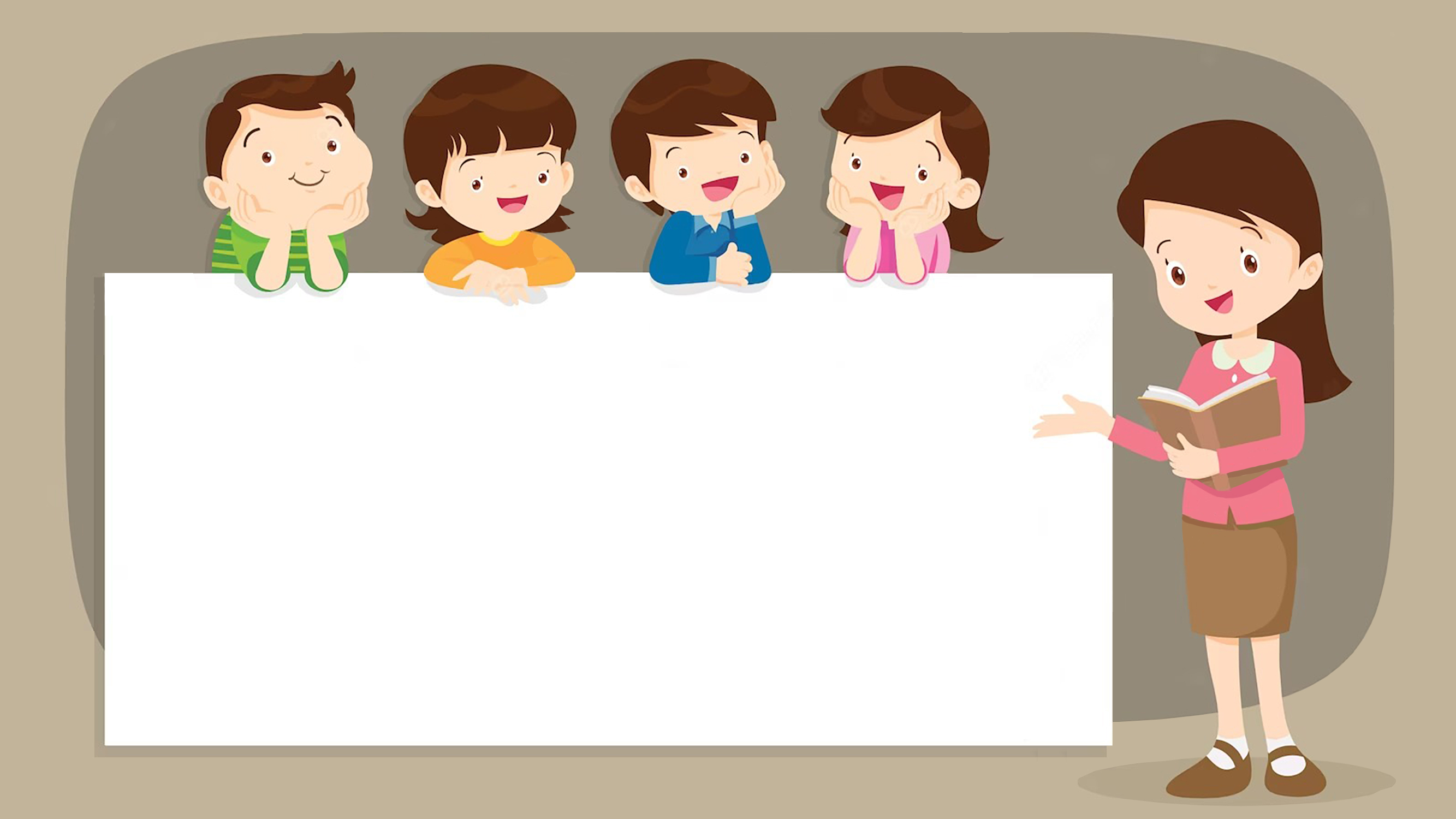 DẶN DÒ
1. 
2.
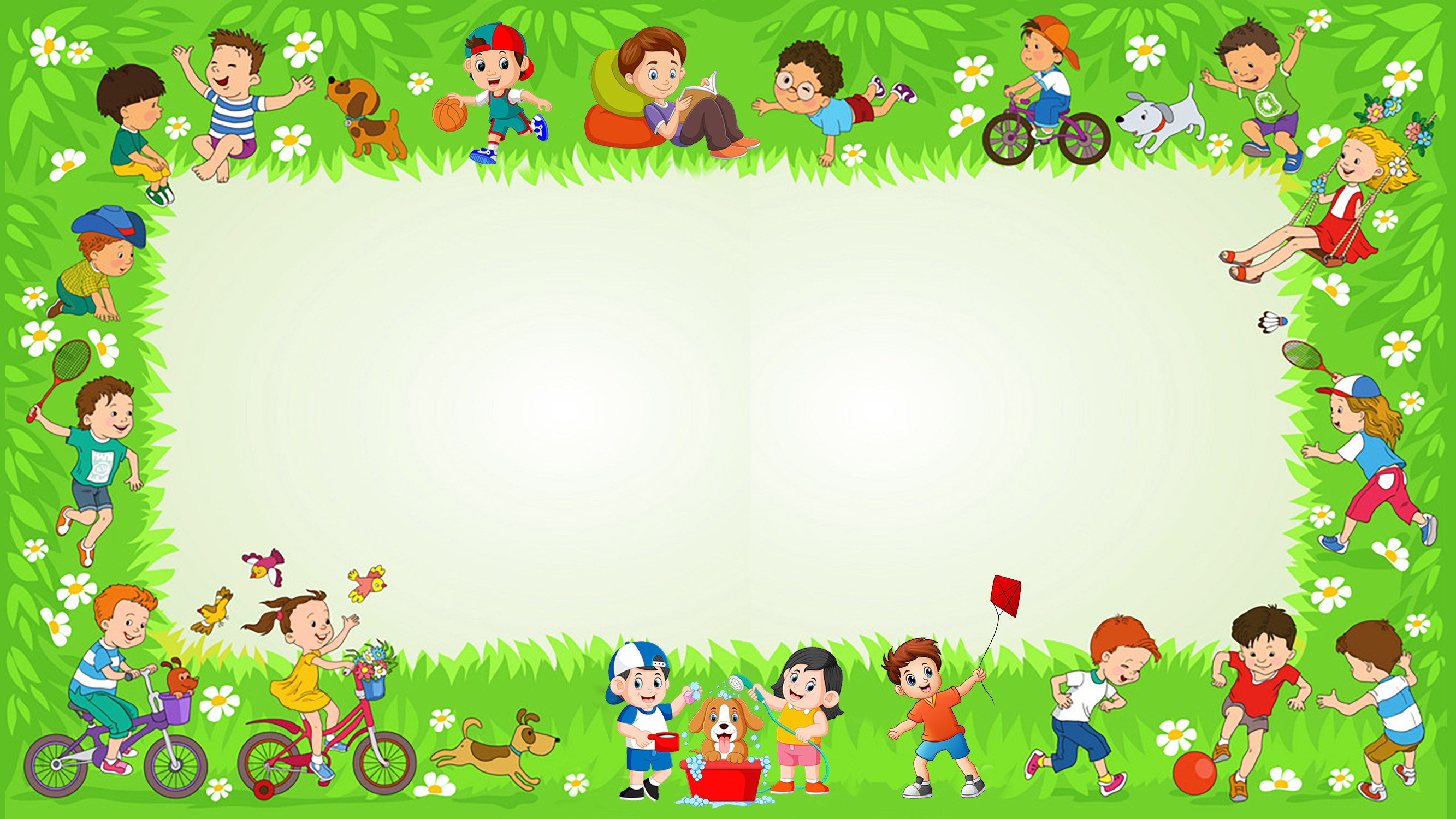 Chúc các emhọc tốt
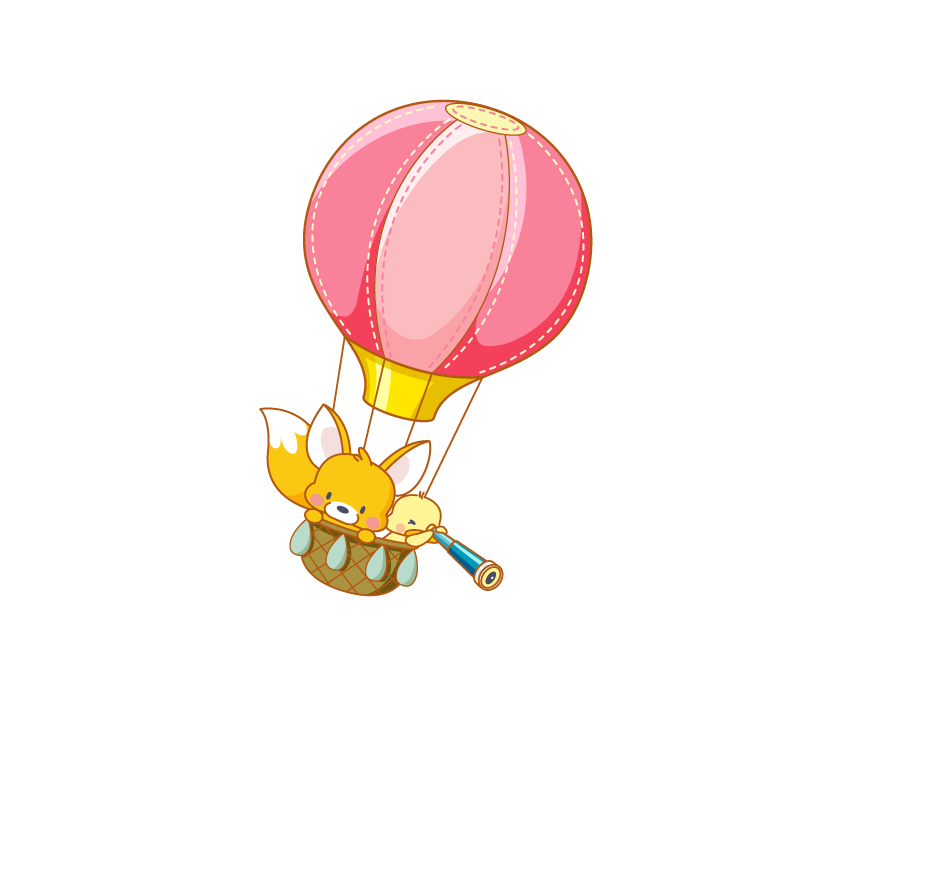 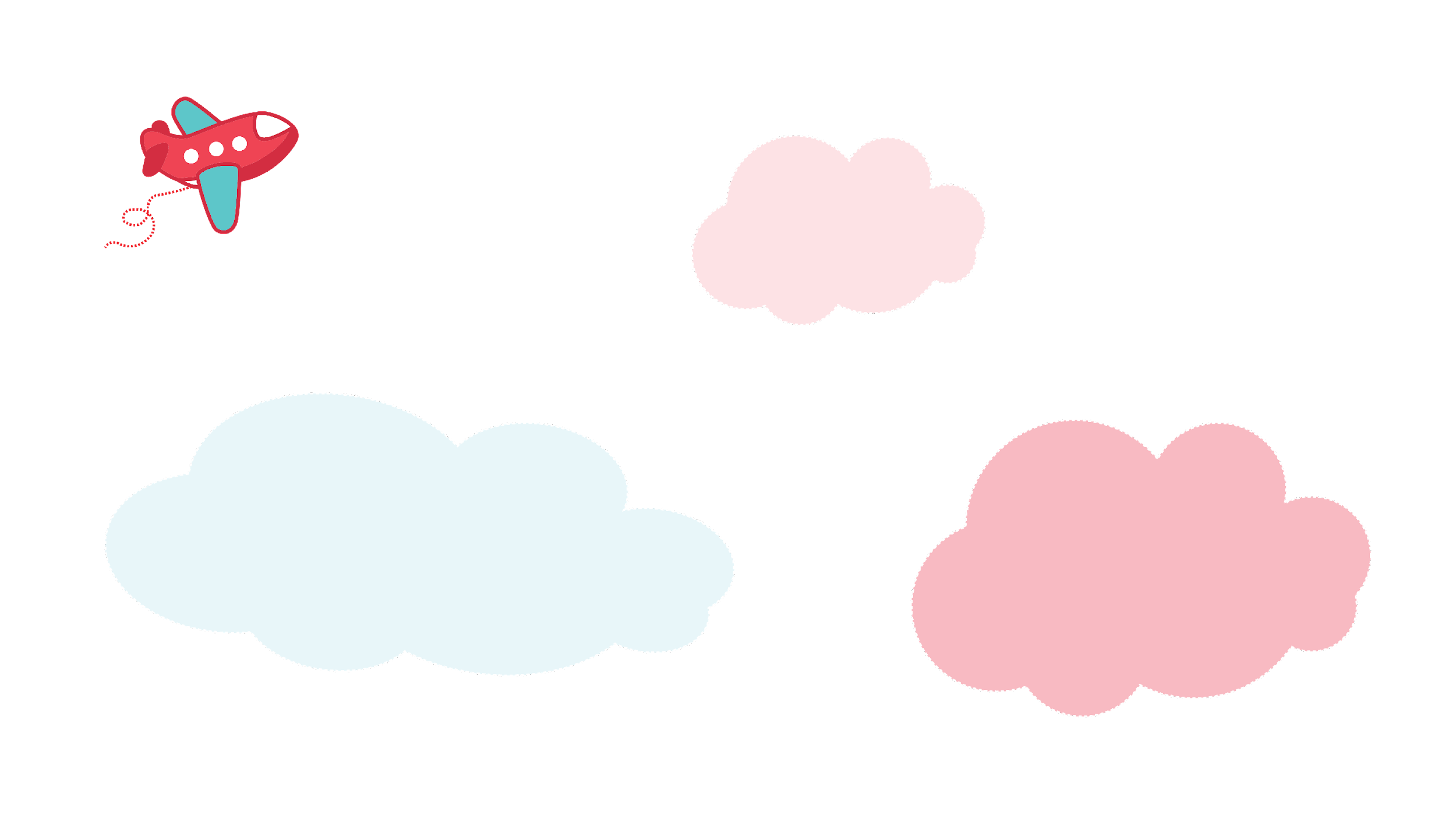 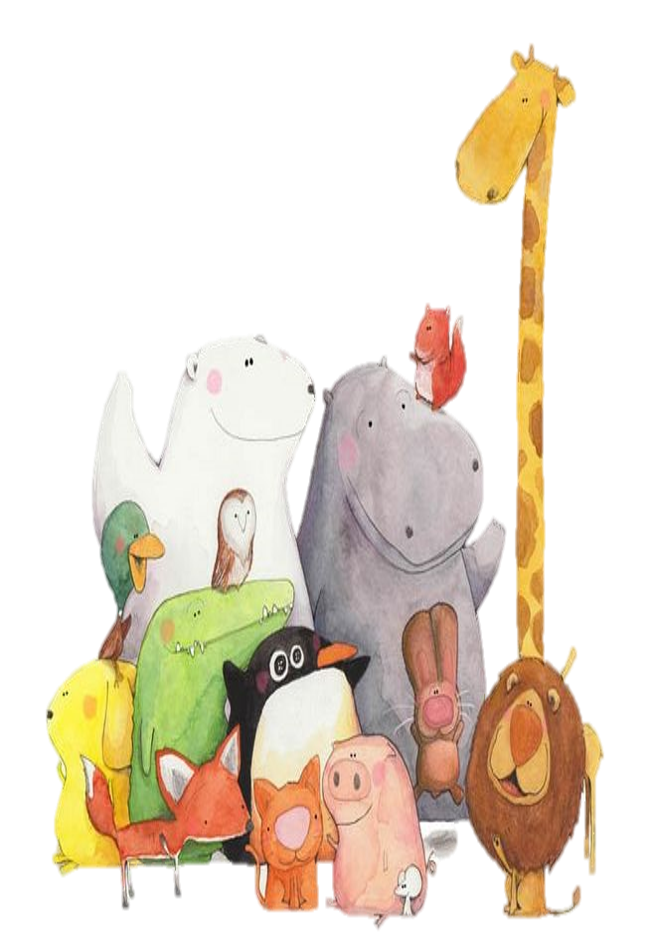 Tạm biệt các em!